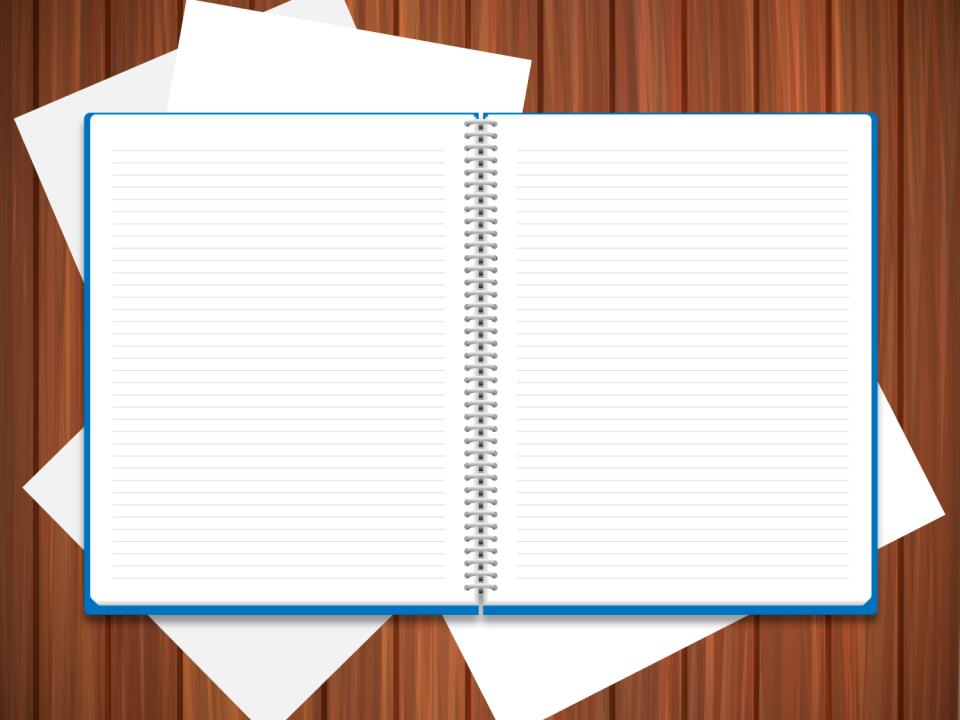 Задание 1
Эффективная подготовка к ОГЭ по биологии
Редичева С.Д.
учитель биологии 
МБОУ СОШ №14 им. Д. А. Старикова
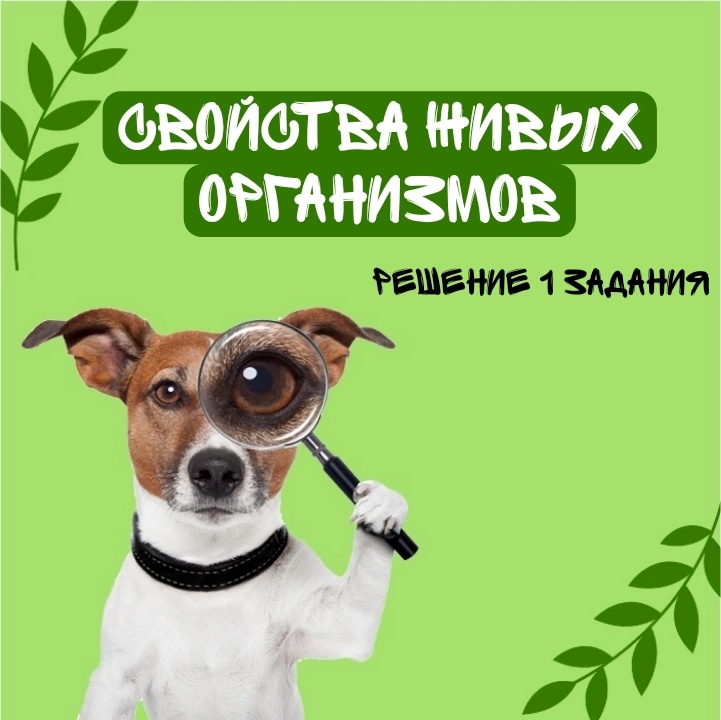 Для решения 1 задания необходимо определить какое свойство описано в  задании
1. Клеточное строение2. Единство химического состава3. Обмен веществ и превращение энергии(метаболизм)4. Самовоспроизведение или размножение
5. Раздражимость 6. Рост и развитие 
7. Движение 
8. Наследственность9. Изменчивость 10. Дискретность или целостность11. Саморегуляция
12.Ритмичность
Клеточное строение- все живые организмы состоят из клеток (кроме вирусов).
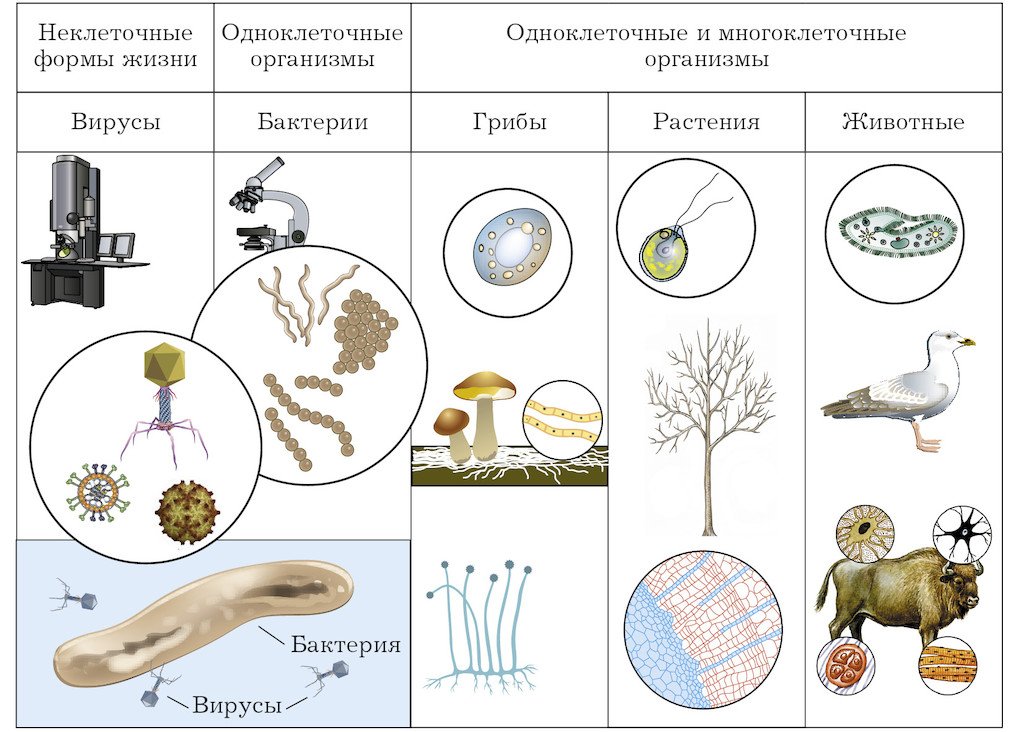 Единство химического состава-все живые организмы на 98% состоят из четырех элементов: углерода, азота, кислорода и водорода.
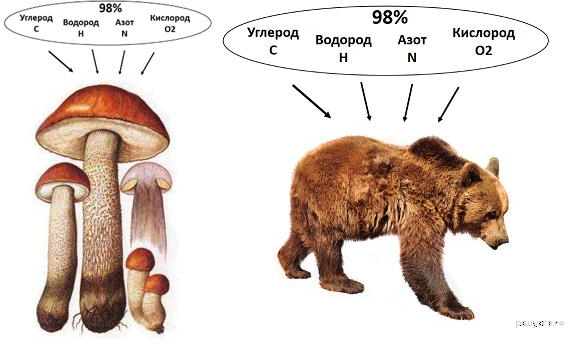 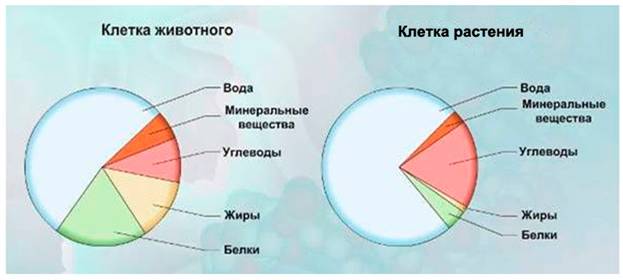 Метаболизм (обмен веществ и энергии)- Все живые организмы поглощают им необходимые вещества из внешней среды и выделяют в неё продукты жизнедеятельности. Вещества образуются (ассимиляция), энергия распадается (диссимиляция). Энергия образуется,  вещества  распадаются.
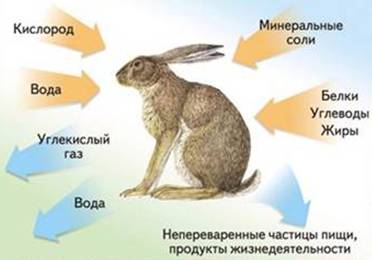 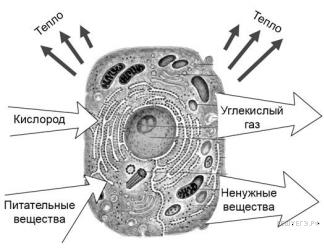 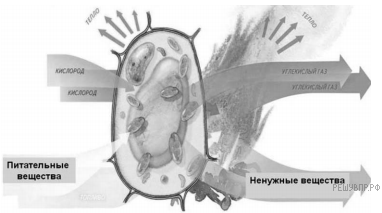 Размножение (самовоспроизведение)- способность	к  воспроизведению себе подобных.
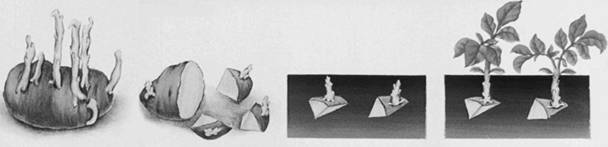 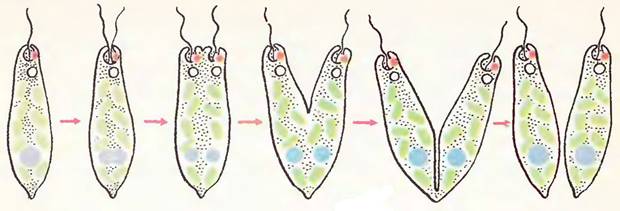 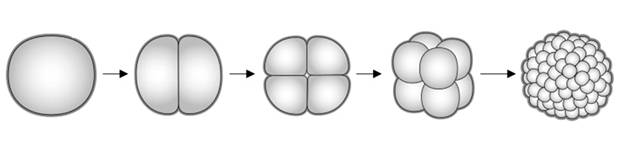 Размножение
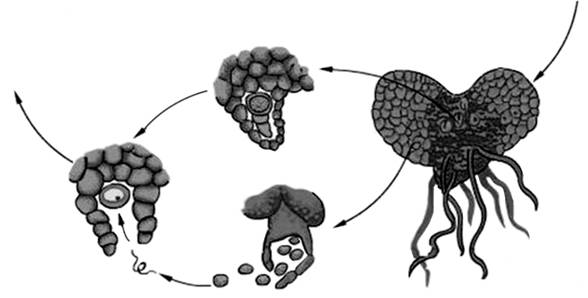 гаметофит папоротника, т.е. особь на которой созревают половые клетки
Раздражимость- реакция на внешние воздействия окружающей среды
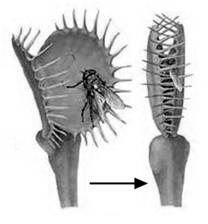 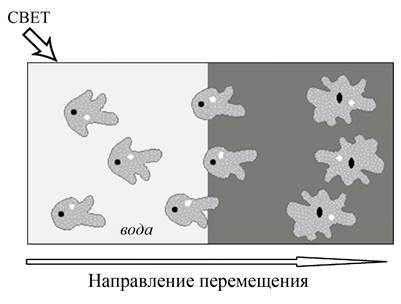 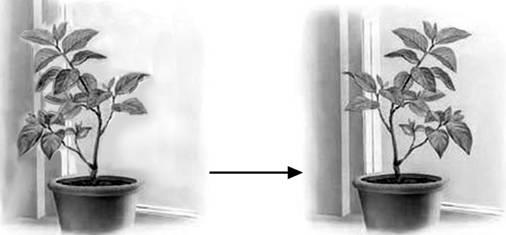 Движение – возможность активного взаимодействия со средой
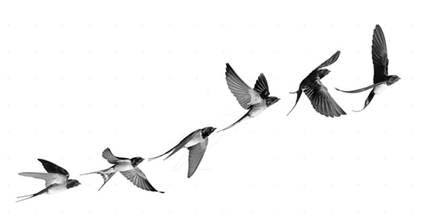 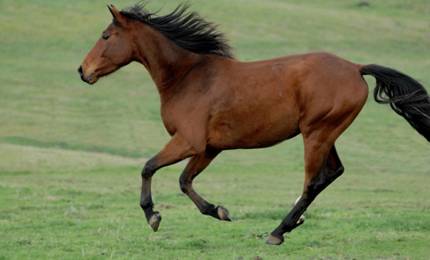 Саморегуляция- способность поддерживать постоянство своего химического состава и интенсивность физиологических процессов (сердцебиение, дыхание).
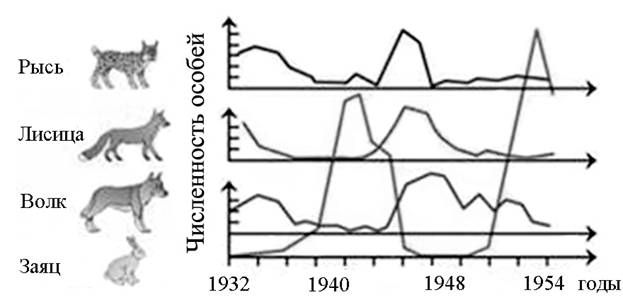 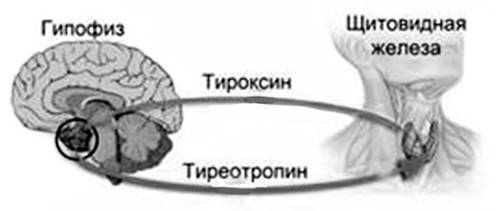 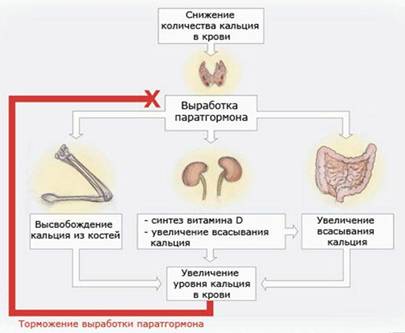 Раздражимость или движение
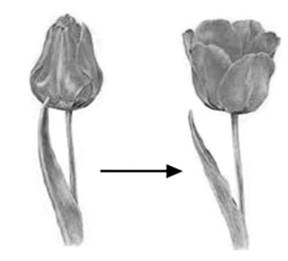 Тропизм - ростовые движения у растений (корень растет под силой тяжести, листья поворачиваются к свету)
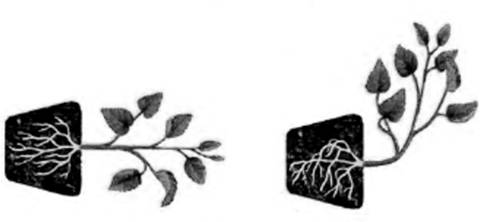 Раздражимость или саморегуляция
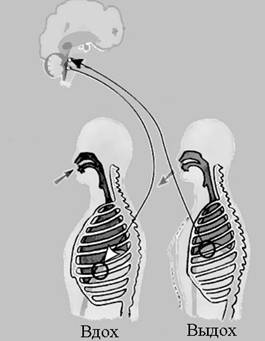 рефлекторная зависимость деятельности дыхательного центра.
Рост и развитие - выражается в увеличении размеров и массы с сохранением общих черт строения, сопровождается возникновением нового качественного и количественным изменениям.
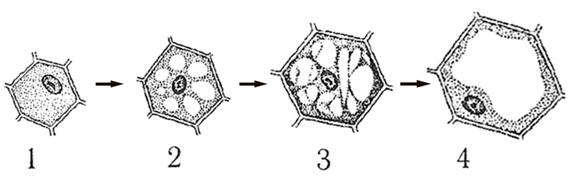 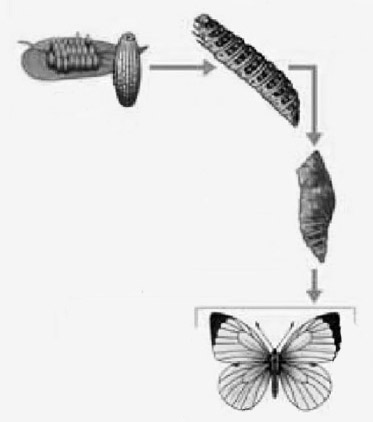 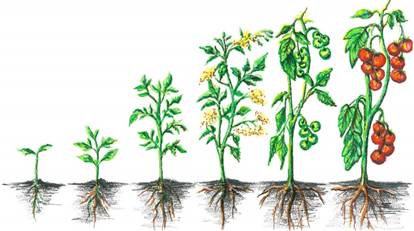 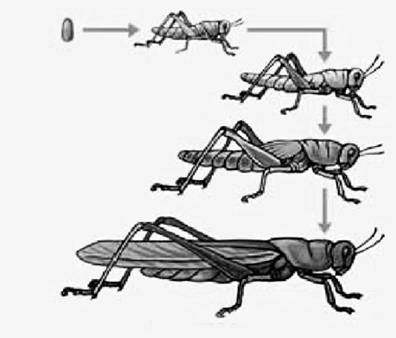 Рост – количественные изменения. 




Развитие – качественные изменения.
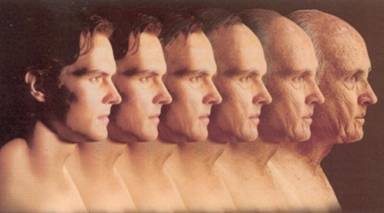 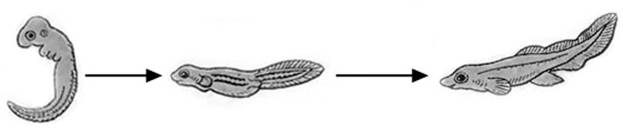 Наследственность- способность организма передавать признаки, свойства, особенности развития из поколения в поколение.
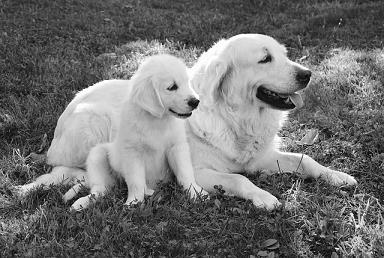 Размножение или наследственность
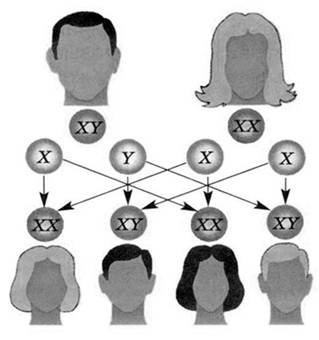 размножение акцентирует внимание на увеличении числа, а наследственность — на их сходстве между собой и с родительскими организмами.
Изменчивость -способность организма приобретать новые признаки и свойства. Чаще под действием окружающей среды.
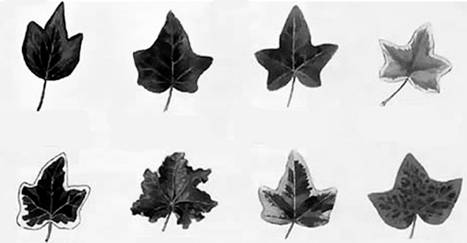 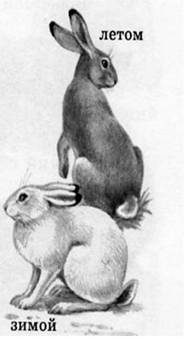 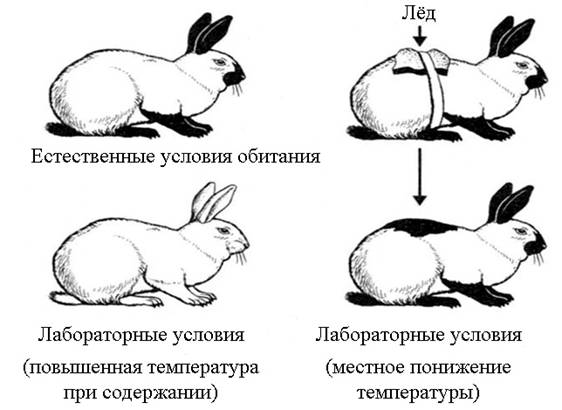 Ритмичность- наличие циклично повторяющихся процессов в живых организмах.
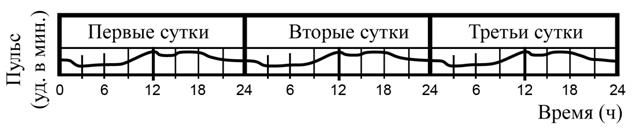 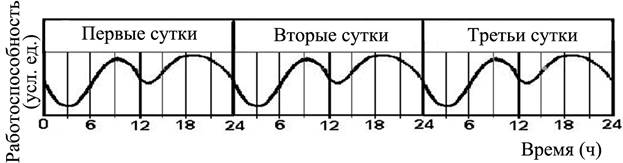 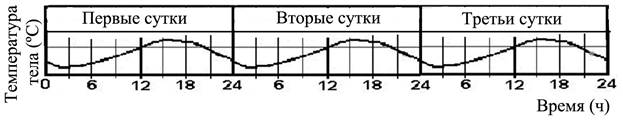 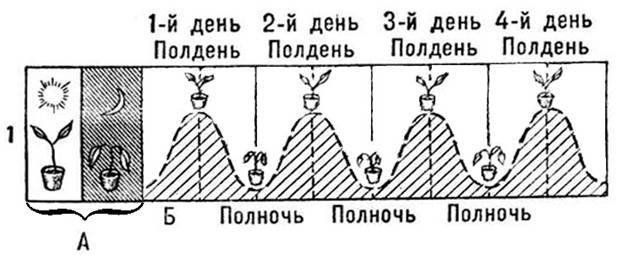 Иерархичность или прерывистость или дискретность- любая биологическая система состоит из отдельных, но взаимодействующих между собой частей, образующих взаимно-функциональное единство (клетка -> ткань -> орган -> система органов -> организм).
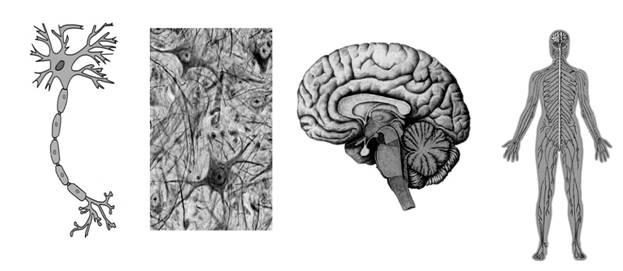 Источники информации
Мазяркина Т.В. ОГЭ 2023.Биология. 30 вариантов. Типовые варианты экзаменационных заданий/ Т.В. Мазяркина, С.В. Первак. – М.: Издательство «Экзамен», 2023
https://fipi.ru/oge/demoversii-specifikacii-kodifikatory#!/tab/173801626-6
Благодарю за внимание!
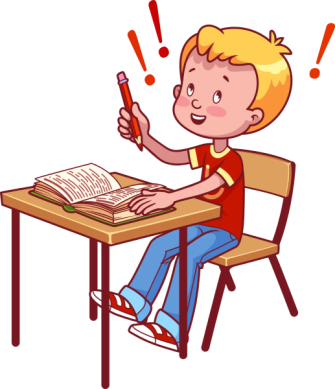